Continuous Education for Arbiters
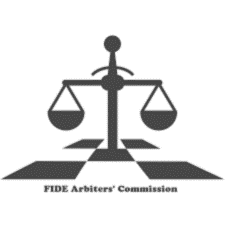 Distraction
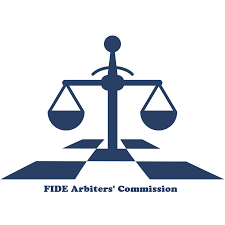 Continuous Education for Arbiters - Distraction

Deciding if a player’s actions constitute a distraction can be a very difficult decision.  Distraction  can take various forms.  Also, what can be a major distraction to one opponent may not even be noticed by another.

It is not only the opponent who can cause a  player to be distracted.  Spectators and players on adjacent boards also can cause a distraction.

External noise, especially if unexpected, can also be classed as a distraction.

An arbiter must also be cautious that his intervention does not cause more of a disturbance to players than the original offence.
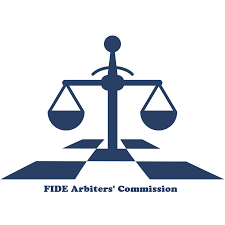 Continuous Education for Arbiters - Distraction

Common Distractions
The following is a list of disturbances which come under the heading of distraction.
Opponent
Coughing
Continuous pen clicking (pressing retractable plunge)
Spinning/rotating pieces
Making frequent draw offers
Hovering hands (hands are kept suspended over the board)
Gyrating/seat swinging
Toe tapping
Vibrating table (usually caused by legs shaking)
Adjusting pieces when the opponent’s clock is running

Other Players
Talking
Analysing
Pressing wrong clock
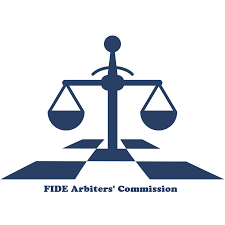 Continuous Education for Arbiters - Distraction

Common Distractions

Spectators (including parents at junior events)
Coming too close
Talking
Calling flag fall
Clinking (rattling) coins
Rustling (crunching) plastic bags
Giving advice
Trying to intimidate player

External
Alarms
Corridor noise
Flashing/flickering lights

Arbiters should try to be aware of these things happening and to stop them as soon as possible without disturbing the innocent.
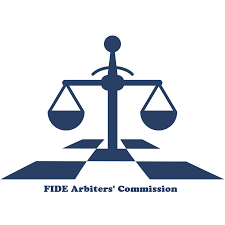 Continuous Education for Arbiters - Distraction

Common Distractions – Suggested Strategies
It may seem like a good idea for an arbiter to ask a player if he is being disturbed by something.  Unfortunately, this may alert the player to a distraction that they had previously been unaware of.  Once something is recognised as a distraction it cannot be forgotten and ignored from that point.  The arbiter has actually created a problem that was not there previously.
It is better for the arbiter to monitor the situation.  For example, if a player closes his eyes every time an opponent coughs then he is probably being disturbed by it.

A coughing opponent is one of the main sources of complaint.  It is also one of the most difficult to deal with.  To minimise the situation the arbiter could provide the person coughing with a glass of water and some paper tissues to ensure that any germs are trapped.  Anyone who coughs over their opponent should be warned and if it continues forfeited.
Occasionally, an arbiter will find a player whose cough is limited to their opponent’s thinking time.  A request by the arbiter to move away from the board to cough can often ‘cure’ that situation.
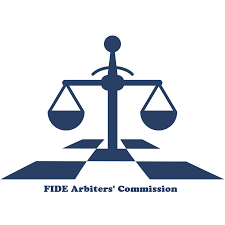 Continuous Education for Arbiters - Distraction

Common Distractions
Often the opponent is unaware that they are doing the distracting action.  A simple warning is usually enough in those cases.  Often it is caused by nervous energy and will restart.  The arbiter has to balance the situation to decide if further action is appropriate.
Sometimes there are simple remedies.  In the case of a ‘pen clicker’ the arbiter can ask the player to put the pen down after recording his move.

In the case of claims that the opponent is making too many draw offers, the arbiter should look at the scoresheet of the complainant for the number of (=) recorded on it.  If there are none the complaint should be dismissed as lacking proof.  This usually stops the offender from making further draw offers without the arbiter’s involvement.
If there are a number of draw offers indicated the opponent should be warned that draw offers in an almost identical position are distractions and he will be punished if they continue.
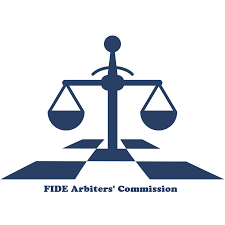 Continuous Education for Arbiters - Distraction

Common Distractions
Players are known to talk on completion of their games.  Stopping this is almost impossible.  However, an arbiter should ensure that this is kept to a minimum and should immediately stop any post game analysis from taking place.

It is not uncommon in some events where boards are close together for a player on one board to press the clock on an adjacent board.  Usually this happens only once and the chessclock of that game has to be reset.  This is a disturbance and additional time may be given.  The move counter may also have to be altered.
If a player continually presses the wrong clock it may be necessary to move one or other of the games.
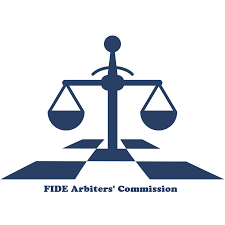 Continuous Education for Arbiters - Distraction

Common Distractions
Arbiters should stop spectators from getting too close to the players.  Some spectators are quite good at making sure they stay back from the game they are watching but seem to forget that this means that they can be very close to another game.  Arbiters should be aware that spectators at one game can be a problem for players at another.
Some spectators insist on carrying plastic bags.  The noise from these bags rubbing against legs etc can be off-putting to players in time trouble.  These spectators should be asked to move away.  Coins and keys are another source of noise distraction.  It can be almost guaranteed that if 10 spectators are watching a game at least one of them will have a hand in a pocket playing with their keys or money.

Any spectator who calls flag fall should be ejected from the playing hall.  Unfortunately this action comes too late to solve the problem that you may have as a result.

Parents and team captains, if allowed into the venue, should be asked to stand behind their own player to avoid accusations of giving advice.  Sometimes this can cause other problems.  It is not unknown for a parent to try staring at the opponent of their offspring in quite an intimidating way.  These parents should be removed from the playing area.
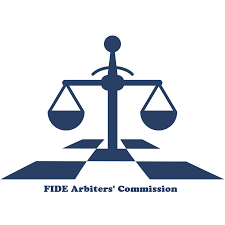 Continuous Education for Arbiters - Distraction

Common Distractions
If players are distracted by external influences then both can be given extra time.  In the case of something like a fire alarm going off it is unlikely that the players would be given extra time when allowed back in.
If there is a continued loud external disturbance it may be necessary for the arbiter to suspend play until the matter can be rectified.
It has been known for a loud bang to distract a player who was very short of time.  As a result the flag fell as the clock was being pressed.  In such a case the slight hesitation of the player would be visible and as such some extra time could be given.  This time should not be greater than the time the player had when starting to move.
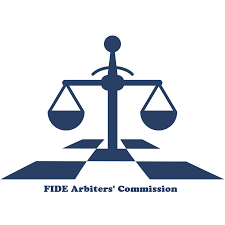 Continuous Education for Arbiters - Distraction

A Warning About Warnings
Arbiters should try to be careful about how they word a warning.
They should try to ensure that they do not force themselves to take more strict action than they really want.

As an example consider the following.
A player has been trying to distract one opponent because they have a history of disagreeing. This has involved clicking pens, spinning pieces, etc.  The arbiter warns the player “If I have to speak to you again you will forfeit your game.”
In a later game the player accidently misses a move from his scoresheet which the arbiter spots.  The arbiter has caused a major problem for himself.  Does he ignore the minor infringement or does he enforce the punishment he said that he would?
(The sensible answer is neither!  He should point out the error but not forfeit the player.)

It is acceptable to warn an opponent that he may lose a game if he continues to disregard the Laws.